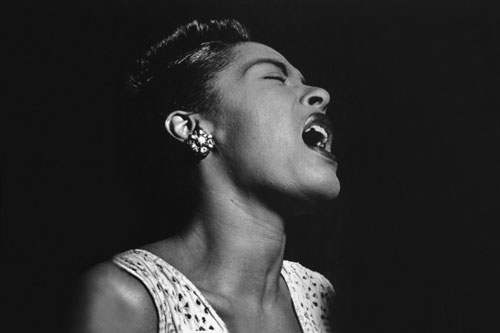 ŽENSKI GLASOVI
This Photo by Unknown author is licensed under CC BY-ND.
Poslušajmo:
Poslušajmo
Podjela glasova
SOPRAN: visoki ženski glas
MEZZOSOPRAN: srednje visoki ženski glas
ALT: duboki ženski glas
KONTRAALT: duboki ženski glas

ZADATAK: glazbeim primjerima odredi visinu glasa
MUŠKI GLASOVI
This Photo by Unknown author is licensed under CC BY-SA-NC.
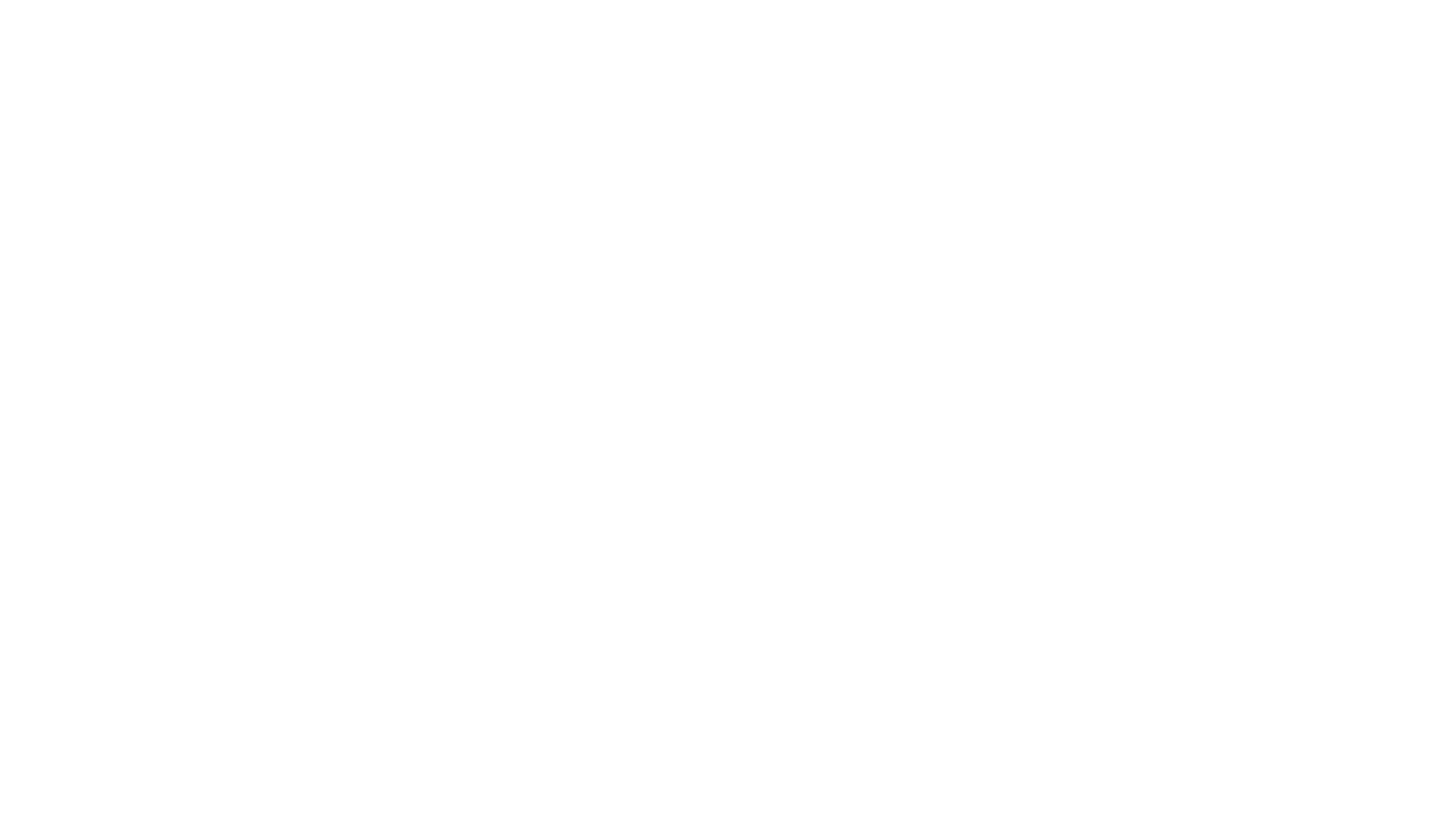 POSLUŠAJMO
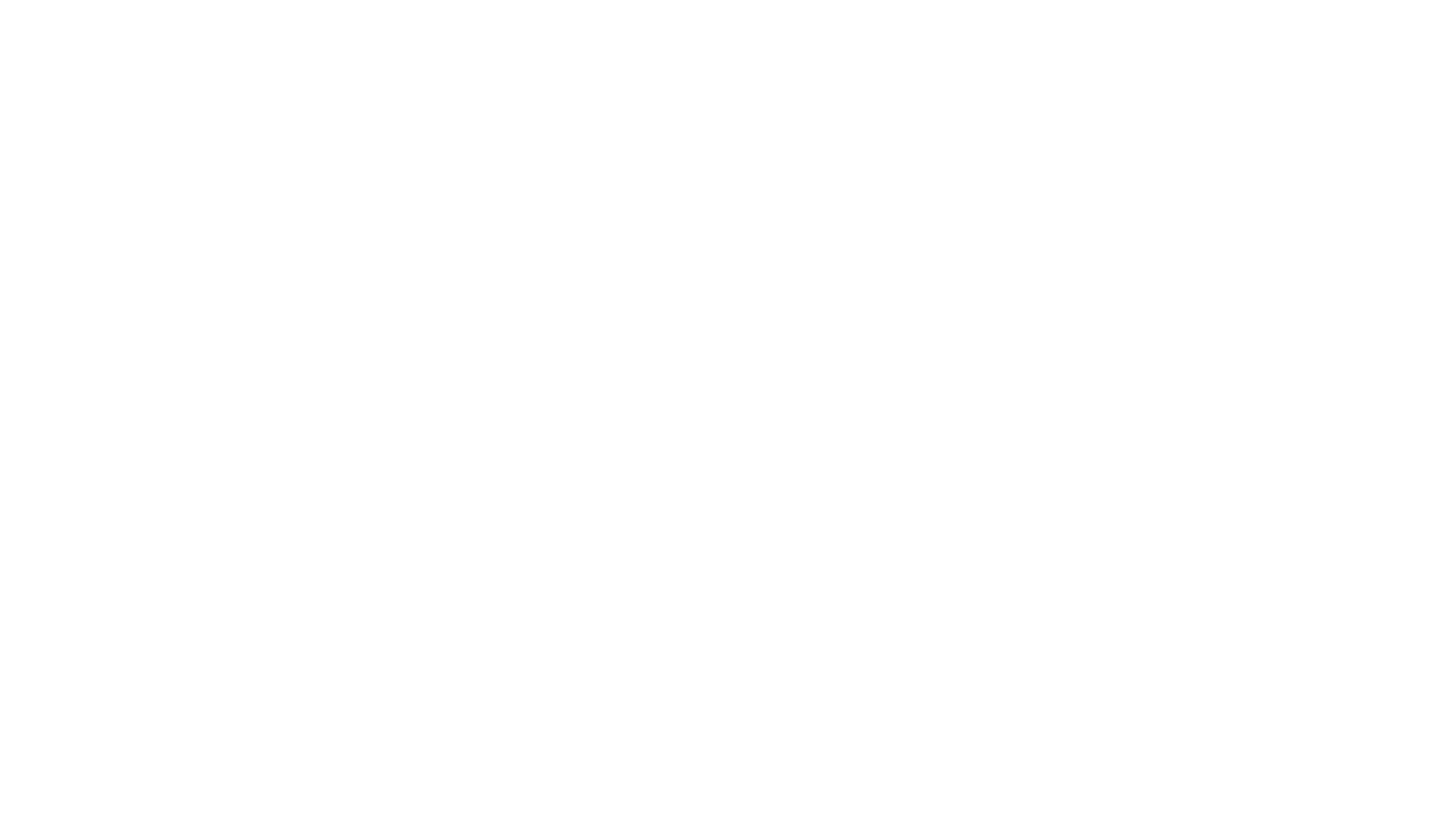 POSLUŠAJMO
PODJELA GLASOVA
KONTRATENOR: najviši muški glas
TENOR: visoki muški glas
BARITON: srednje duboki muški glas
BAS:  duboki muški glas